Composite-Path Switching
Shay Vargaftik, Katherine Barabash, Yaniv Ben-Itzhak, 
Ofer Biran, Isaac Keslassy, Dean Lorenz, Ariel Orda.
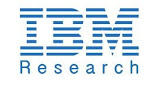 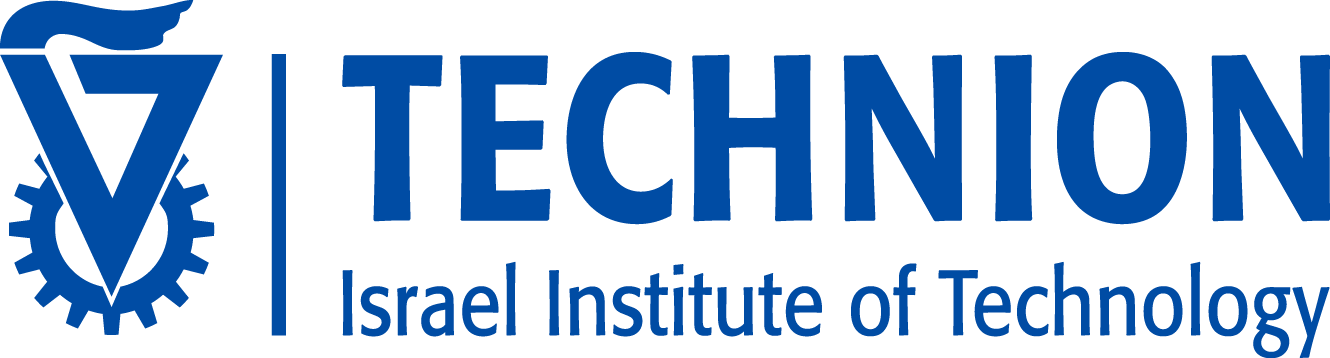 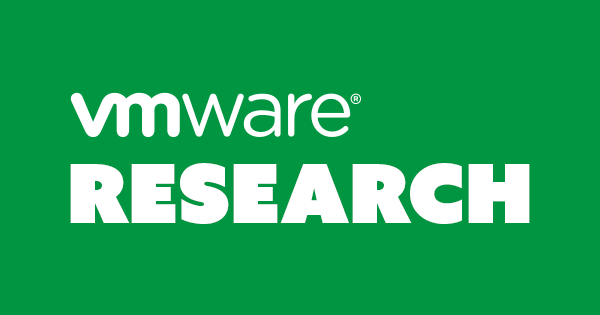 1
Background
2
Hybrid Switching
c-Through - Wang et. al. SIGCOMM’10
Electrical Packet Switching (EPS)
Optical Circuit Switching (OCS)
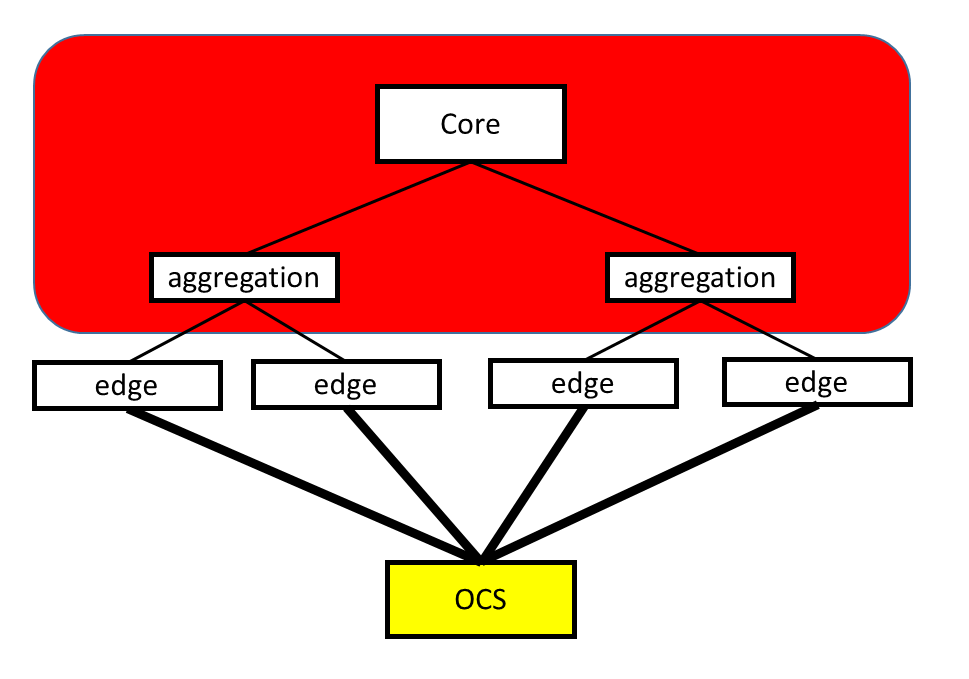 EPS
Helios - Farrington et. al. SIGCOMM’10
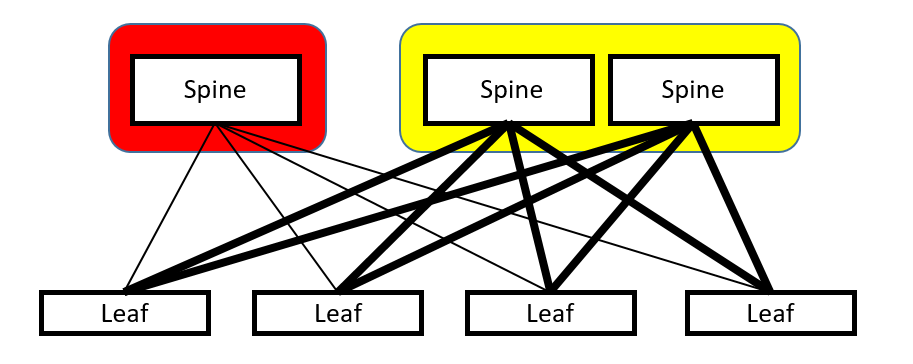 EPS
OCS
REACToR - Liu et. al. NSDI’14
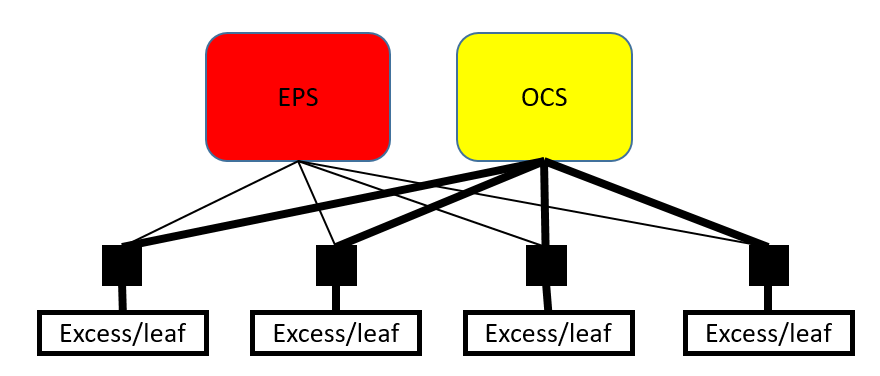 3
Hybrid Switch (h-Switch)
Solstice [CoNEXT ’15]
   Eclipse [SIGMETRICS ‘16]
Sender 1
Receiver 1
EPS
⁞
⁞
Sender 2
Receiver 2
.
.
.
.
.
.
.
.
.
Receiver 3
Sender 3
.
.
.
OCS
Sender n
Receiver n
⁞
⁞
4
DCN traffic patterns – Via the Coflow abstraction
many-to-many
one-to-one
one-to-many
many-to-one
Data parallel applications. 
Dataflow pipelines.
Distributed file systems.
Backups.
MAP-Reduce
Partition-Aggregate (e.g., web search, content composition)
5
Hybrid Switch (h-Switch)
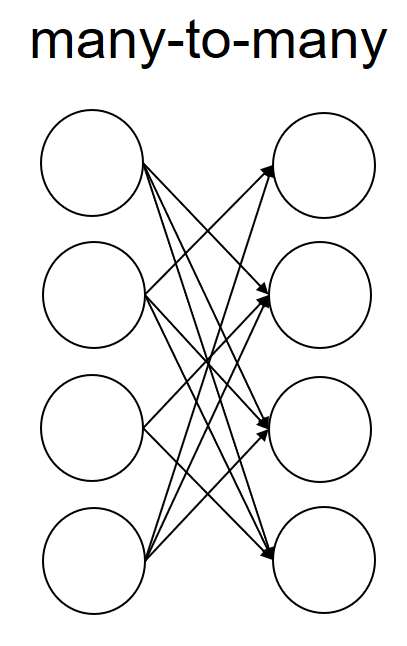 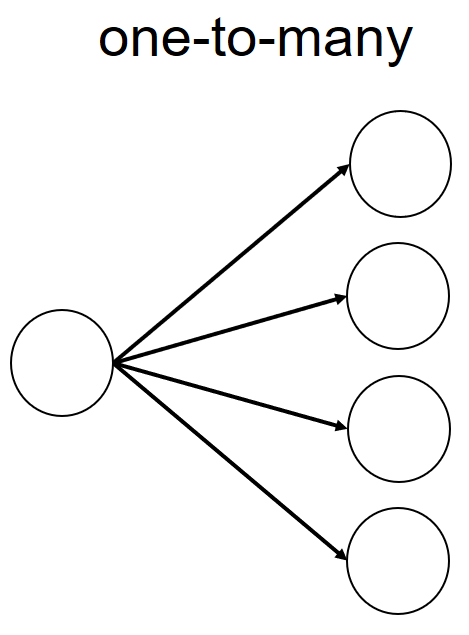 Sender 1
Receiver 1
EPS
⁞
⁞
Sender 2
Receiver 2
.
.
.
.
.
.
.
.
.
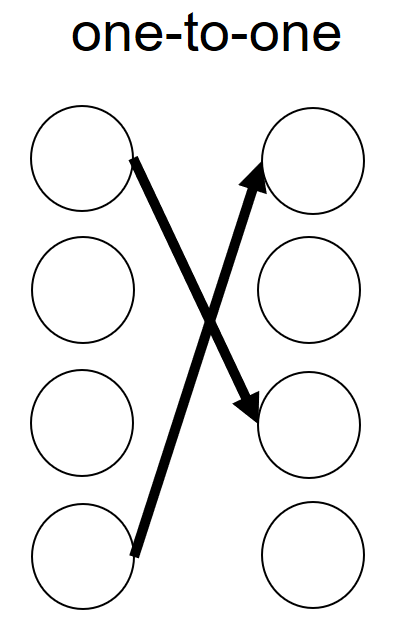 Receiver 3
Sender 3
.
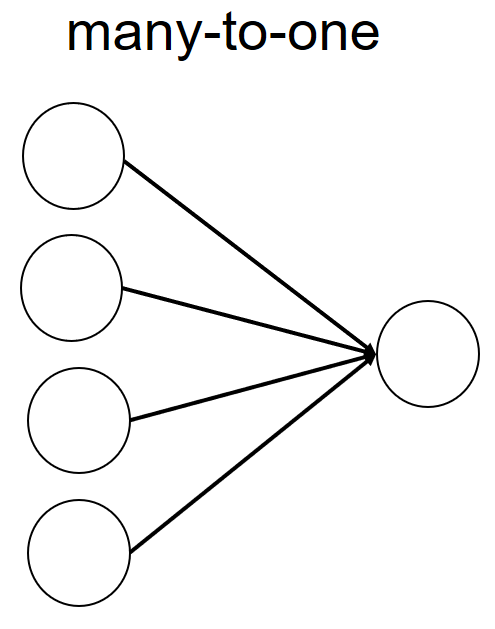 .
.
OCS
Sender n
Receiver n
⁞
⁞
6
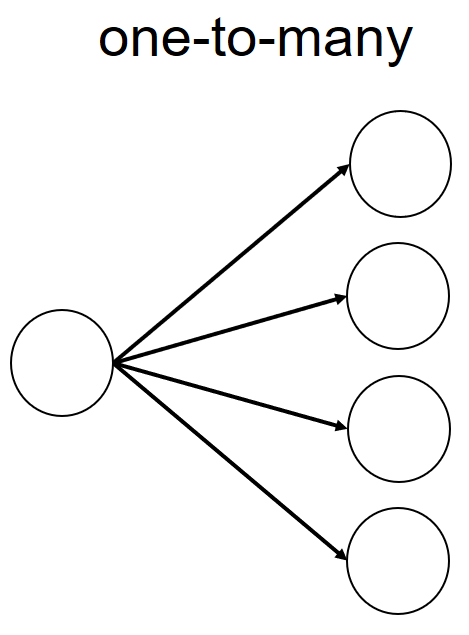 Hybrid Switch (h-Switch)
Sender 1
Receiver 1
EPS
⁞
⁞
Sender 2
Receiver 2
.
.
.
.
.
.
.
.
.
Receiver 3
Sender 3
.
.
.
OCS
Sender n
Receiver n
⁞
⁞
TDM
Constrained by the low bandwidth of the EPS
 Constrained by the reconfiguration penalty of the OCS
7
Evaluation
We take a baseline scenario from Solstice [CoNEXT’15]. 
 Add one-to-many demand with 1-2% of traffic.
Baseline
Adding 
one-to-many
one-to-many
Coflow
Number of ports
Number of ports
8
How to combine the benefits of both fabrics?
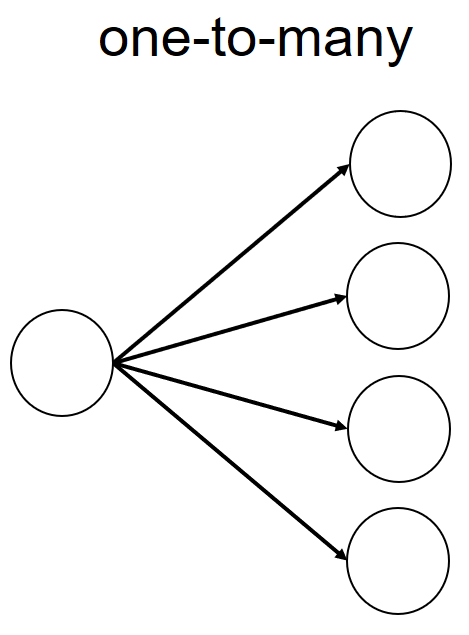 one-to-many composite-path
OCS
EPS
many-to-one composite-path
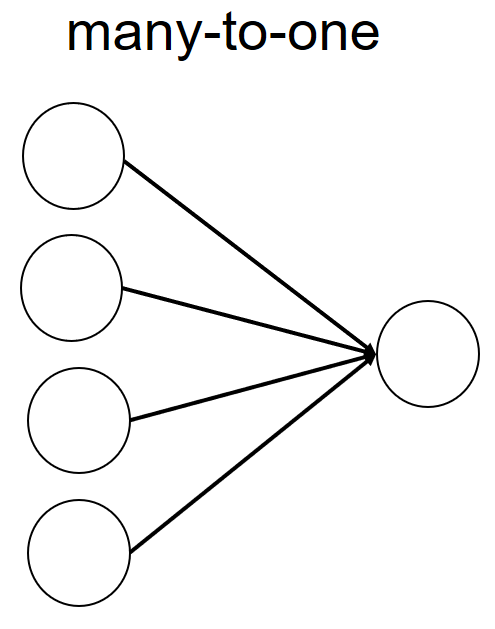 EPS
OCS
9
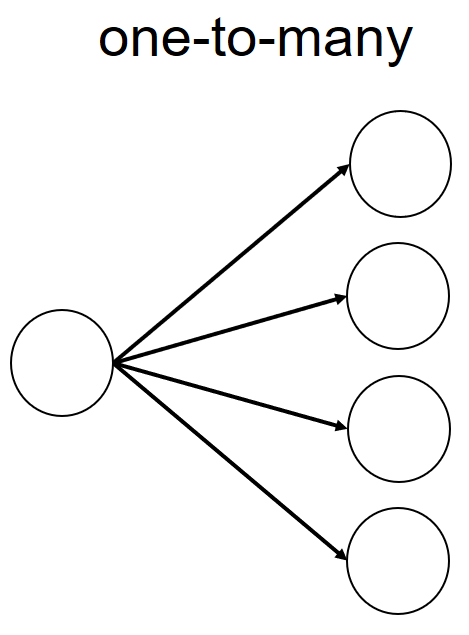 Composite-Path Switch (cp-Switch)
Sender 1
Receiver 1
EPS
⁞
⁞
Sender 2
Receiver 2
.
.
.
.
.
.
Receiver 3
Sender 3
.
.
.
OCS
Sender n
Receiver n
⁞
⁞
10
Composite-Path Switch (cp-Switch)
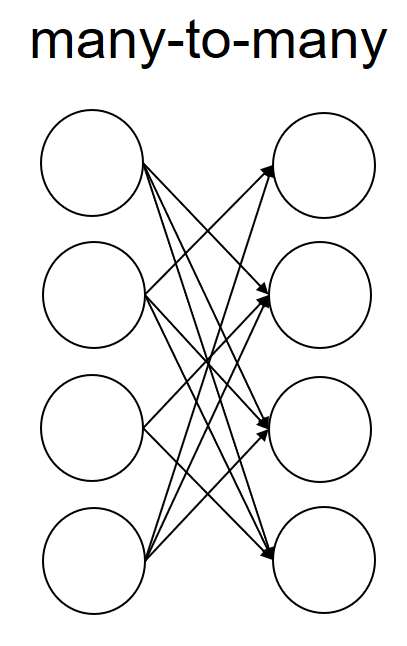 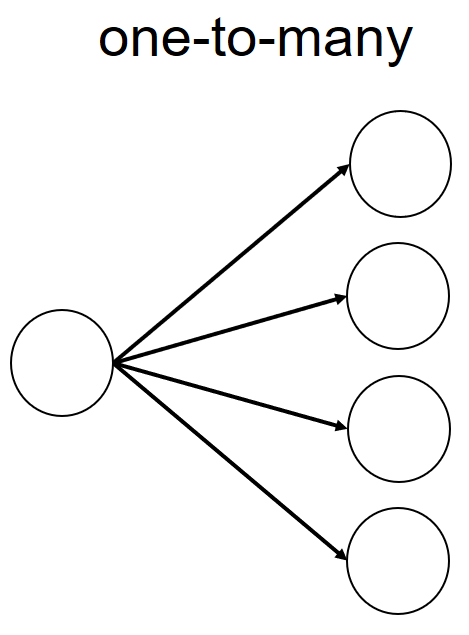 Sender 1
Receiver 1
EPS
⁞
⁞
Sender 2
Receiver 2
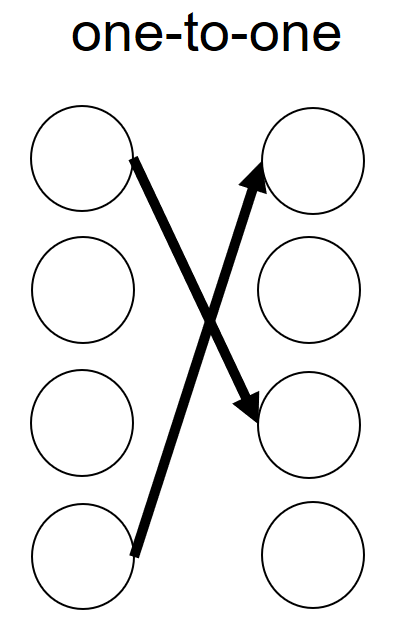 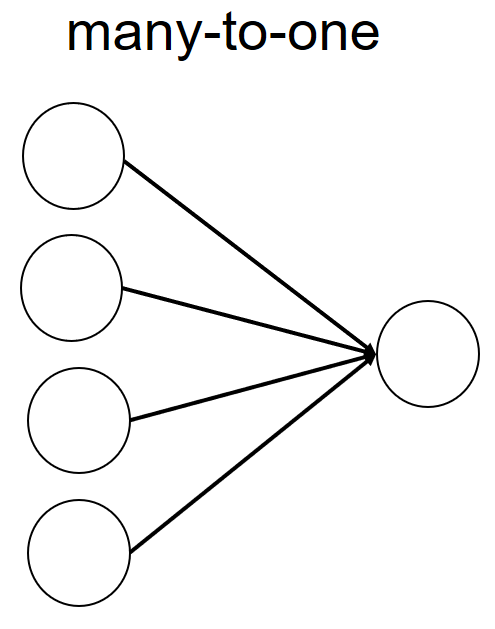 .
.
.
.
.
.
Receiver 3
Sender 3
.
.
.
OCS
Sender n
Receiver n
⁞
⁞
11
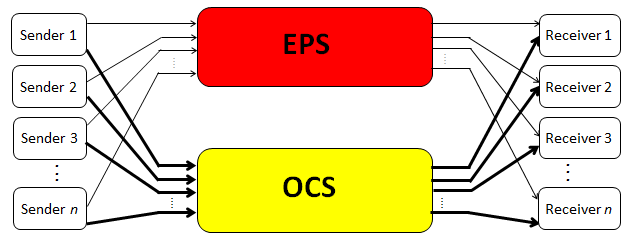 Scheduling?
h-Switch (e.g., Solstice [CoNEXT ’15], Eclipse [SIGMETRICS ‘16]):
OCS and EPS planes are independent.
Decide on permutation matrice(s) and their duration for the OCS.
Schedule the rest over the EPS.
Receivers
Demand over the EPS
Demand over the OCS
senders
12
Scheduling for the cp-Switch?
The h-Switch scheduling approach cannot be directly applied.
Challenge 1: How to represent the composite paths? 
Challenge 2: What to serve using the composite paths?
Receivers
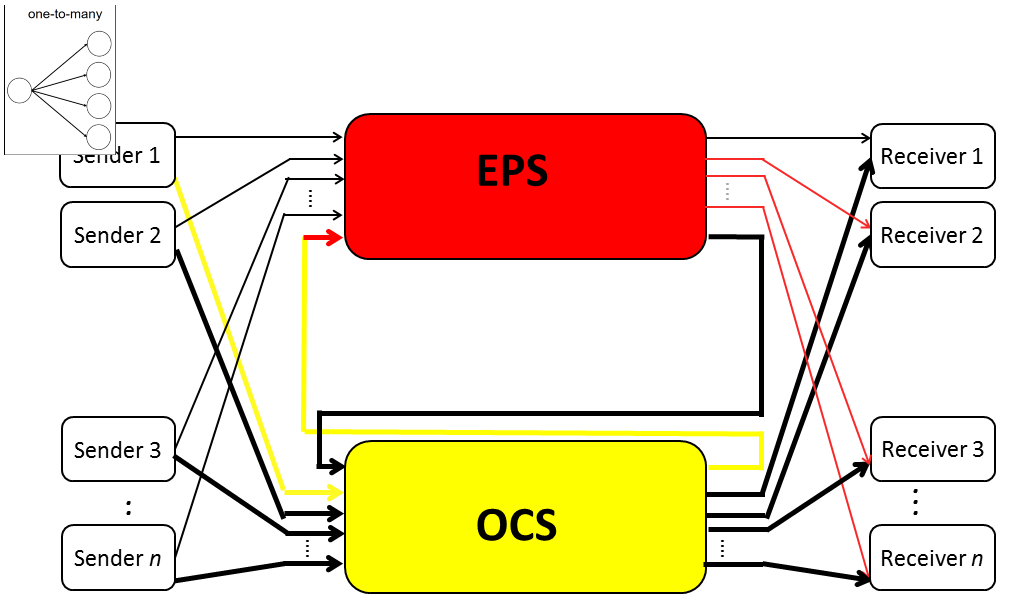 senders
13
cp-Switch Scheduling?
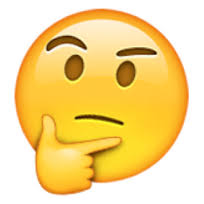 OUR IDEA: Efficiently translate h-Switch to cp-Switch scheduling  

 Leverage existing and future body of literature.
 Make the problem more tractable.
How to represent the composite paths?
What to serve using the composite paths?
Receivers
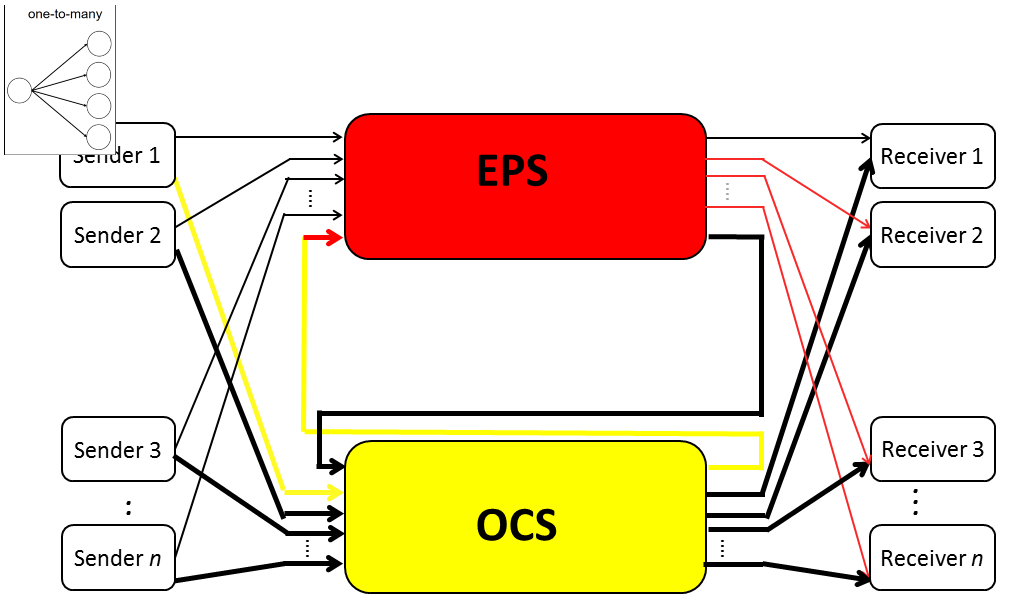 senders
14
Challenge 1: How to represent the composite paths?
Regular paths
one-to-many composite-path
many-to-one composite-path
one-to-many
many-to-one
15
Challenge 2: What to serve using the composite paths?
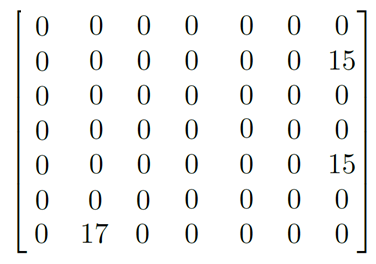 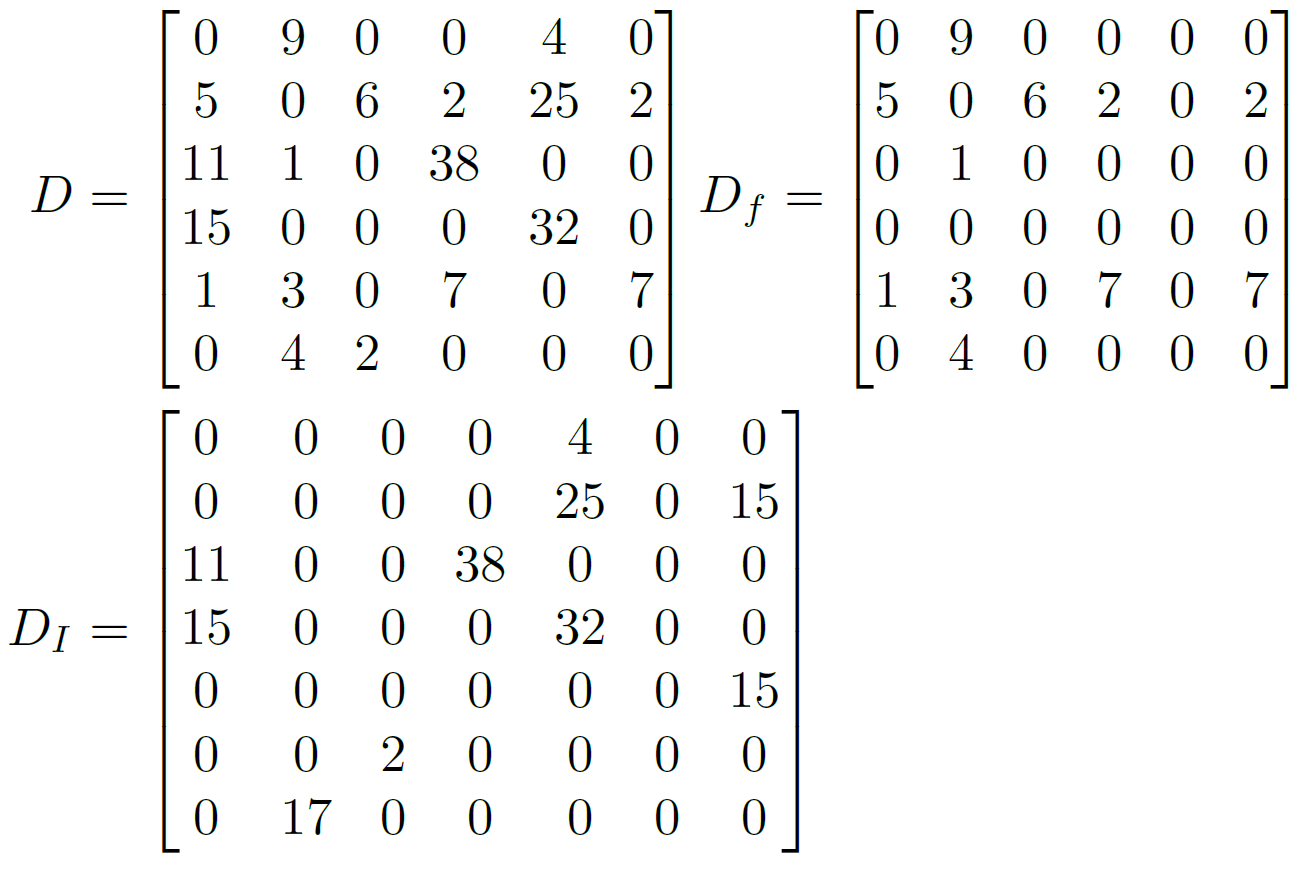 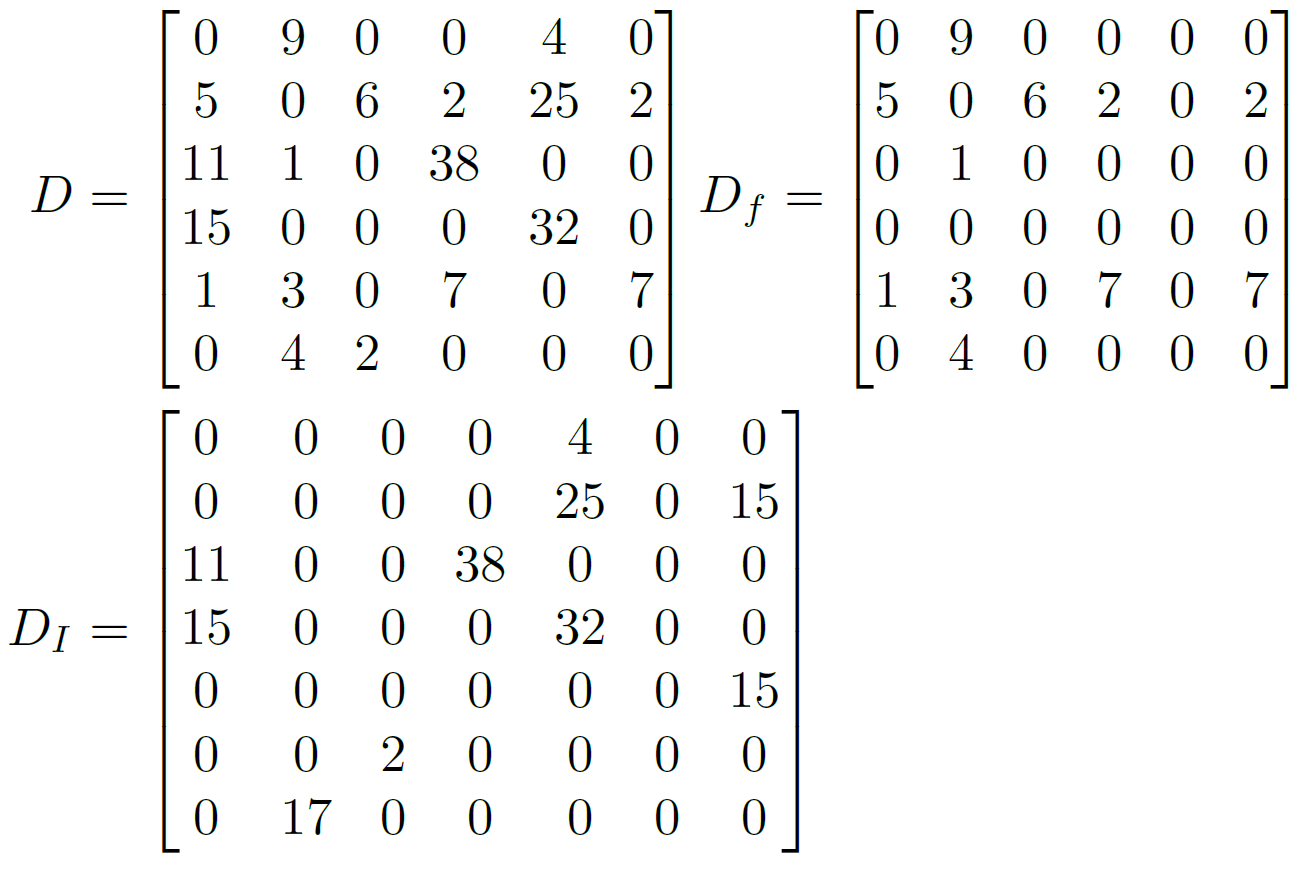 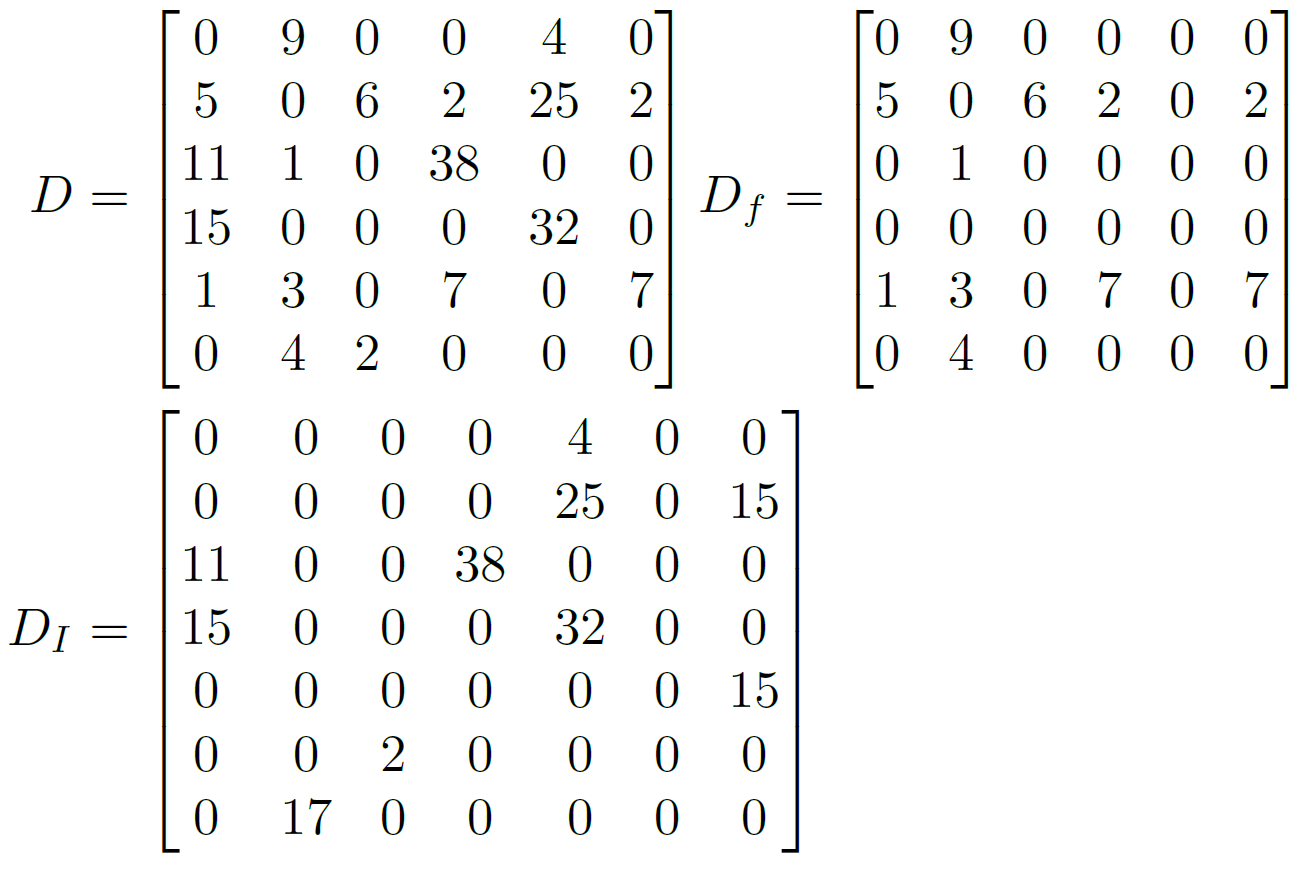 16
cp-Switch Scheduling?
Leverage existing and future body of literature.
  Make the problem more tractable.
  Bind the scheduling feasibility of both systems.
New Demand and corresponding h-Switch parameters
Scheduling for the corresponding h-Switch
Reduction
 Process
h-Switch scheduling
Interpretation
Process
Demand and a cp-Switch parameters
Scheduling for cp-Switch
Eclipse [SIGMETRICS ‘16]
Solstice [CoNEXT ’15]
Run time is dominated by the used h-Switch scheduling algorithm (up to 99.9%).
Run time for cp-Switch is actually faster than for h-Switch due to the lower number of produced permutation matrices.
17
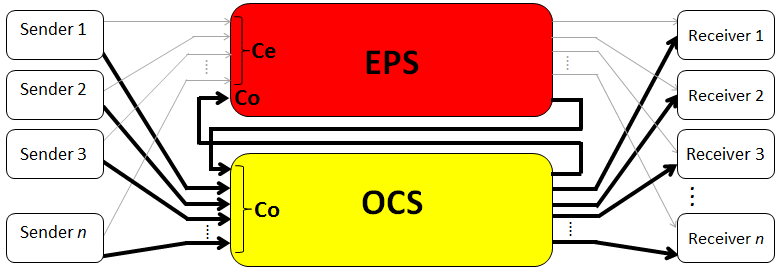 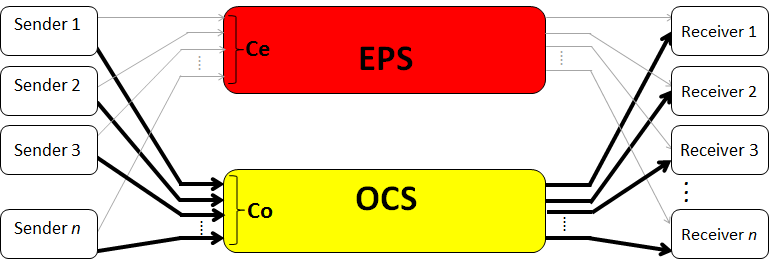 Baseline
h-Switch
Adding 
one-to-many
Adding 
one-to-many
cp-Switch
Number of ports
Number of ports
18
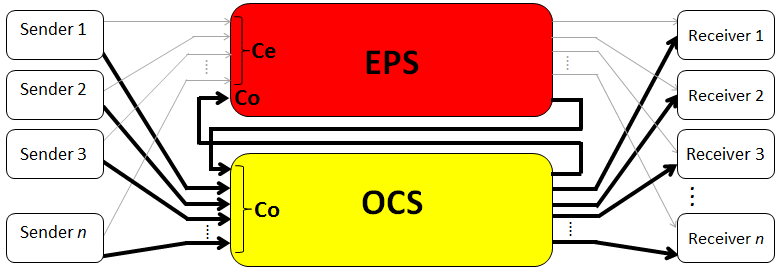 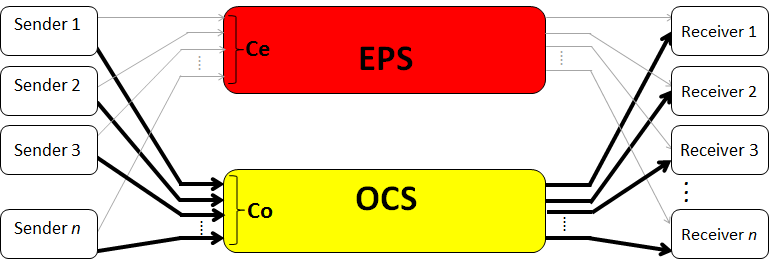 Adding 
one-to-many
h-Switch
One-to-many Coflow
Adding 
one-to-many
cp-Switch
One-to-many Coflow
Number of ports
19
Conclusions
A tighter integration leads to better performance. 
  cp-Switch can accommodate more traffic patterns.
  Does not add scheduling complexity.
20
Thank you!
EPS
OCS
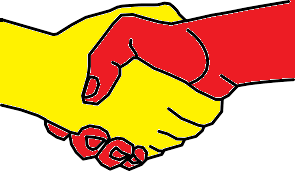 21